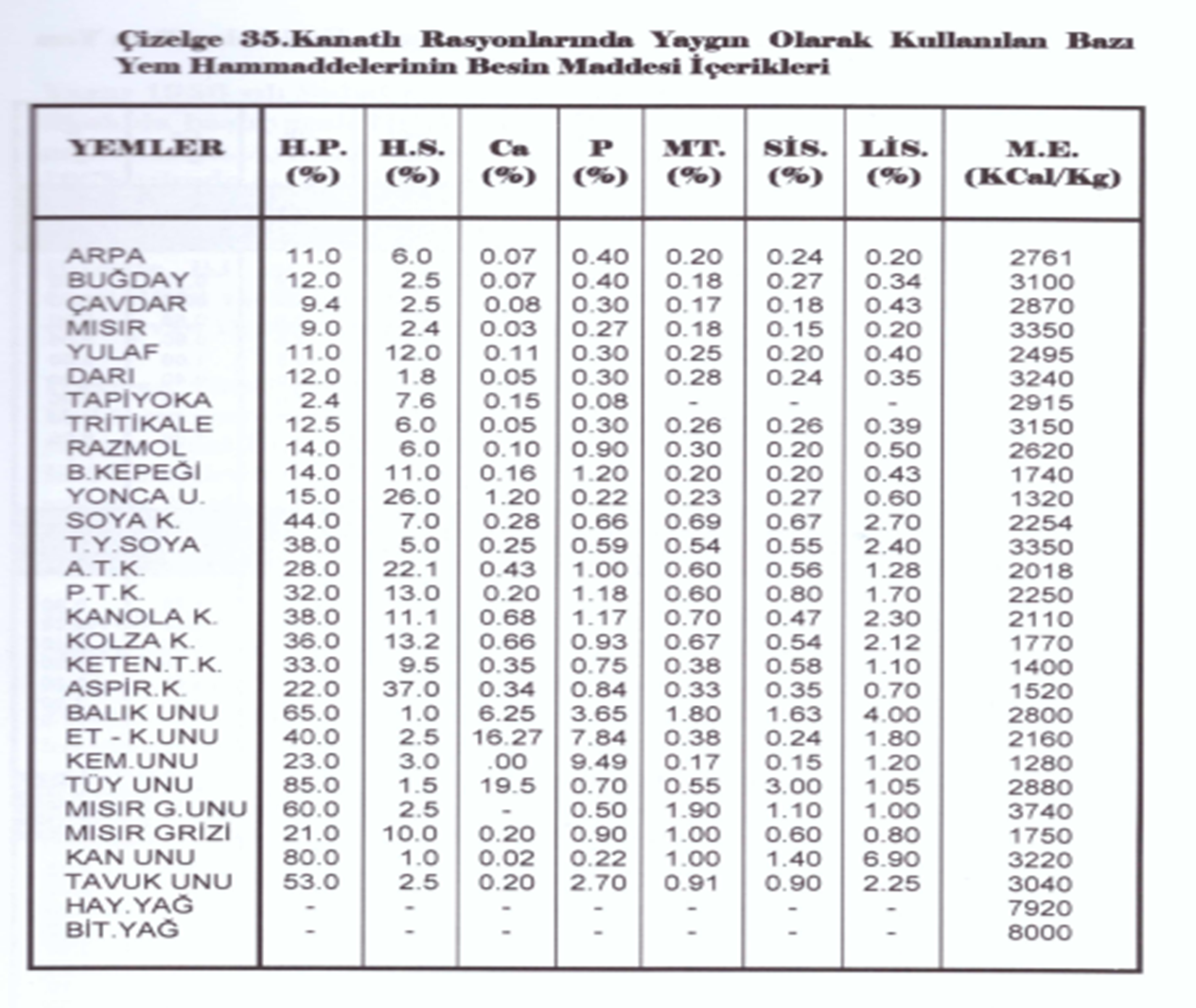 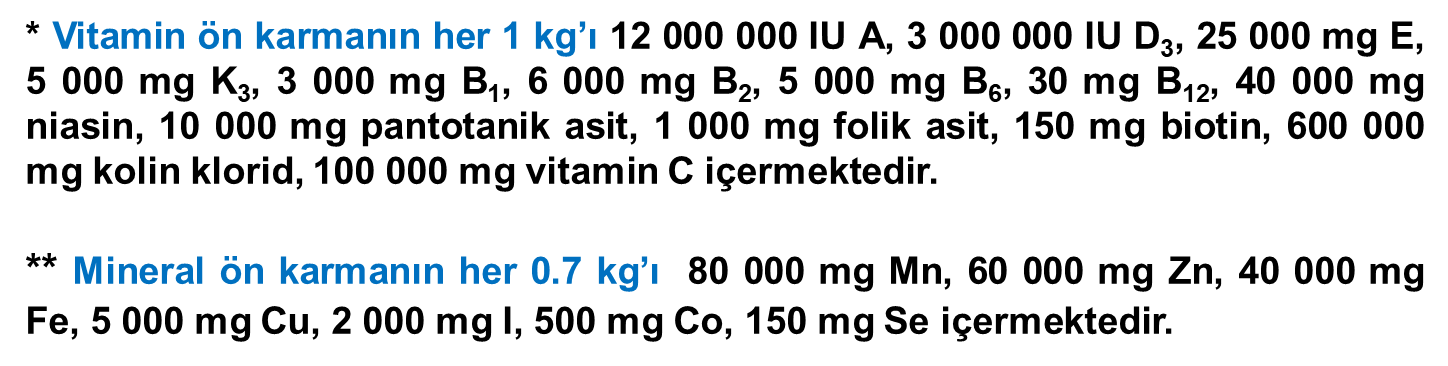 Etlik ve damızlık kazlarda besin maddeleri gereksinimleri
                                                              (Leeson and Summers, 1998)
Pekin Ördeğinin Besin Maddeleri Gereksinimi
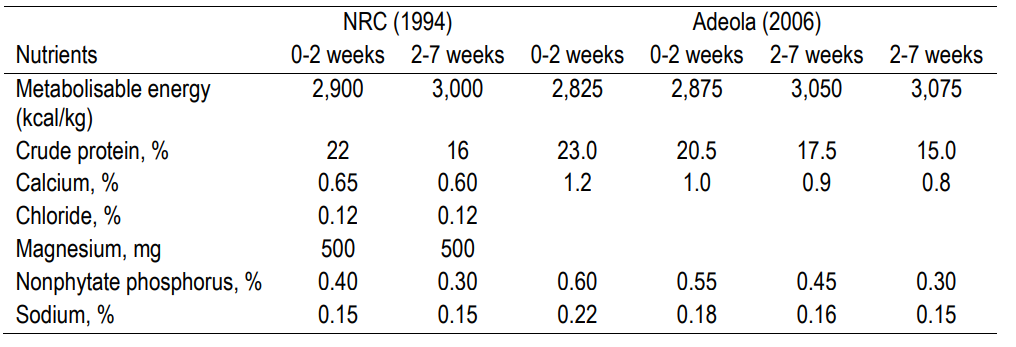 Muscovy Ördeğinin Besin Maddeleri Gereksinimi (INRA, 1989)
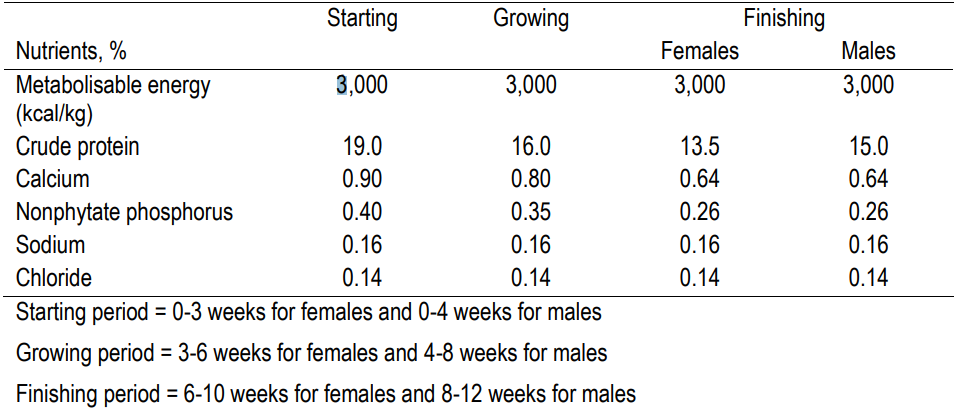 Muscovy ördeklerinin amino asit gereksinimleri (INRA, 1989)
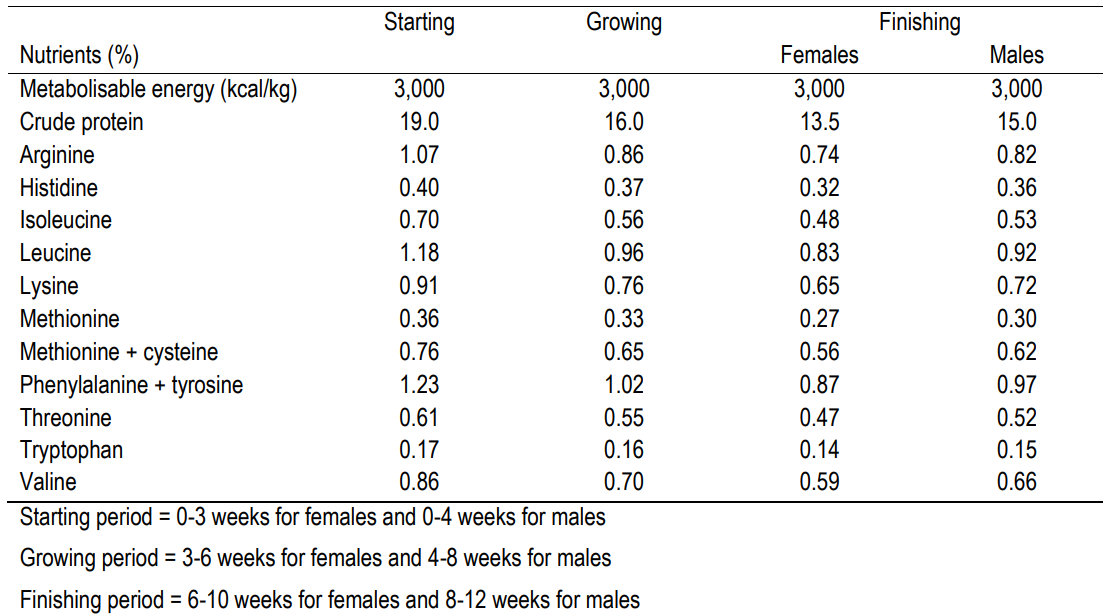 Besideki ve damızlık ördeklerde besin madde gereksinimleri (Leeson and Summers 2008)
Besideki ve damızlık ördeklerde besin madde gereksinimleri
(Leeson and Summers 2008)
Ticari üretimde et tipi (Beyaz Pekin ördeği) ve yumurta tipi ördeğin (Longyan ördeği) besin maddeleri gereksinimleri
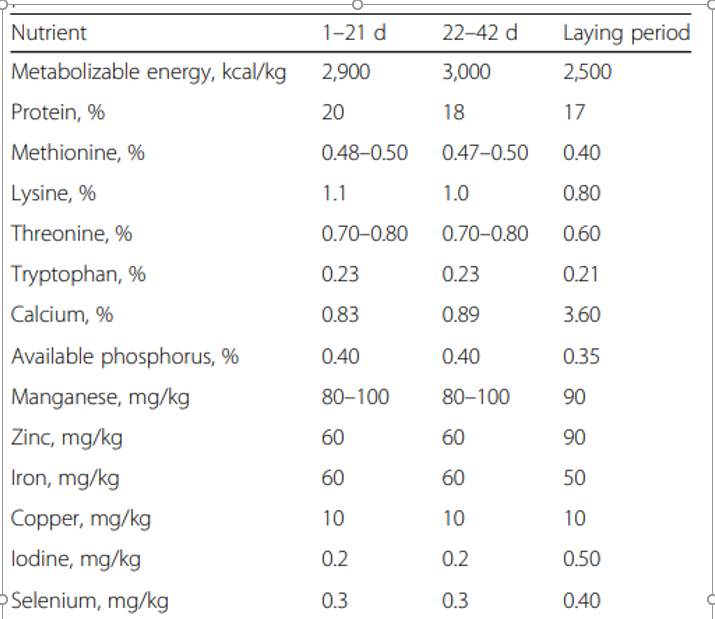 Ticari üretimde et tipi (Beyaz Pekin ördeği) ve yumurta tipi ördeğin (Longyan ördeği) besin maddeleri gereksinimleri
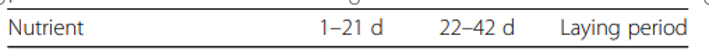 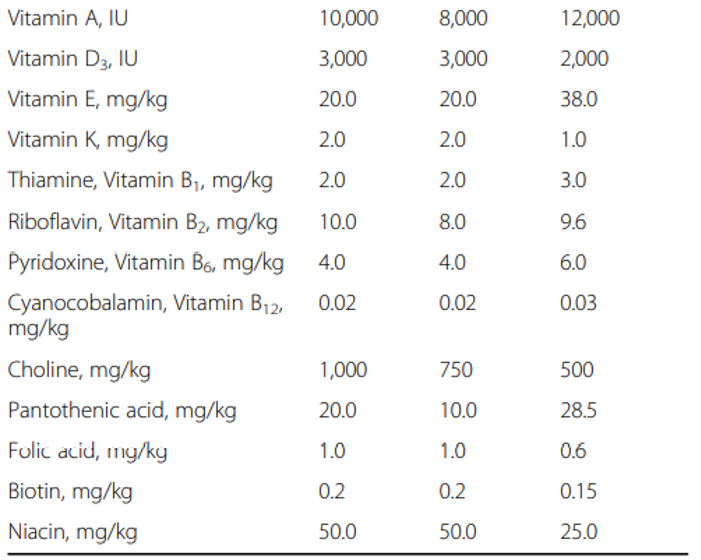